Haddam Garden ClubHaddam Neck Fair Horticulture Exhibit and CompetitionHaddam Neck FairgroundsLabor Day Weekend, September 2019
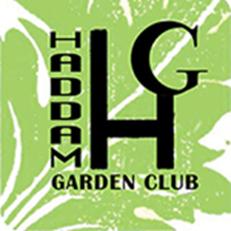 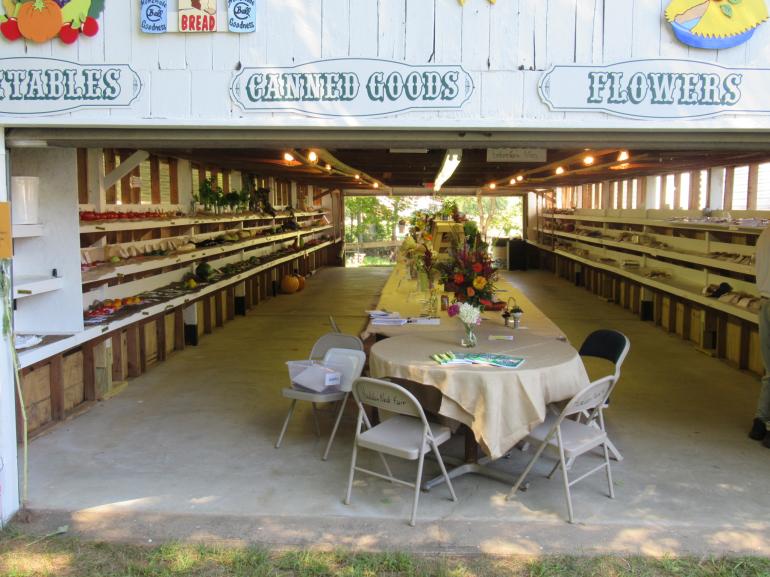 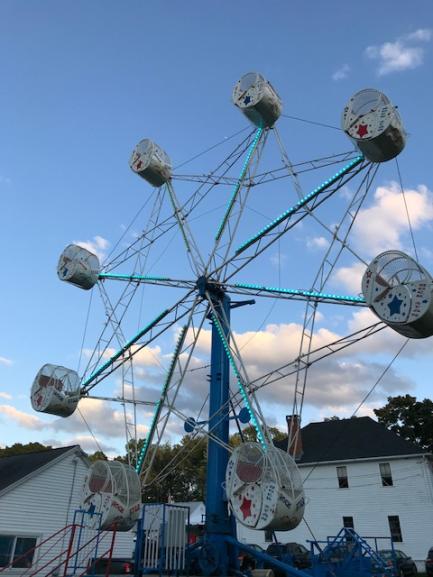 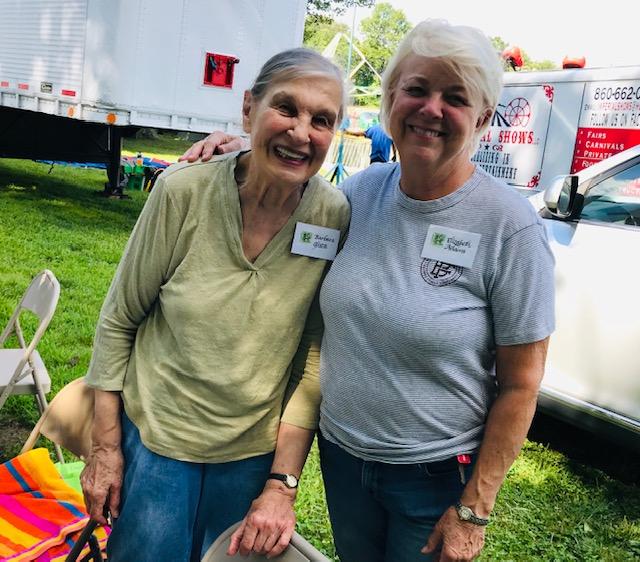 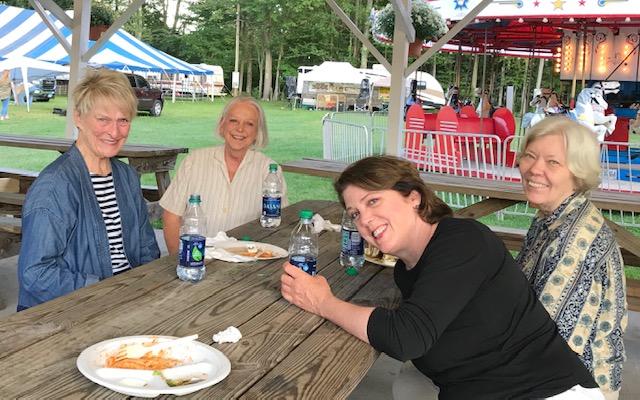 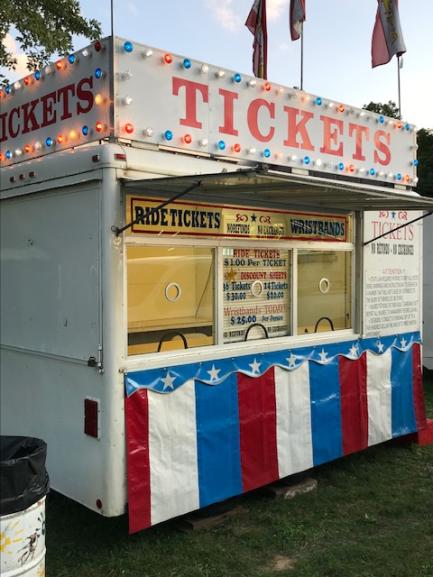 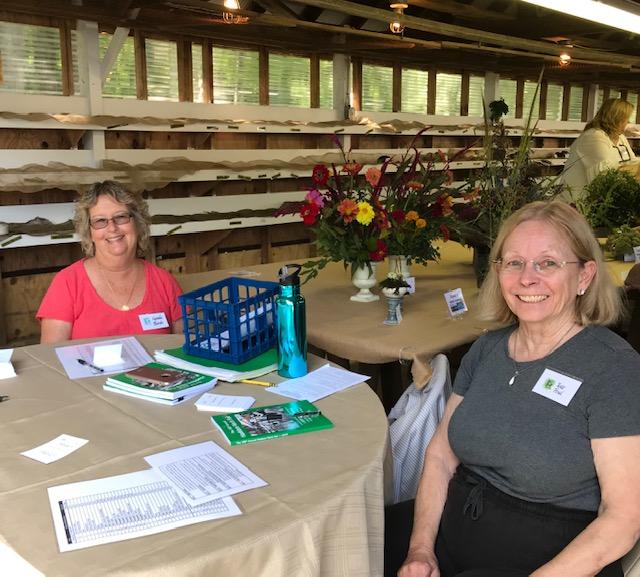 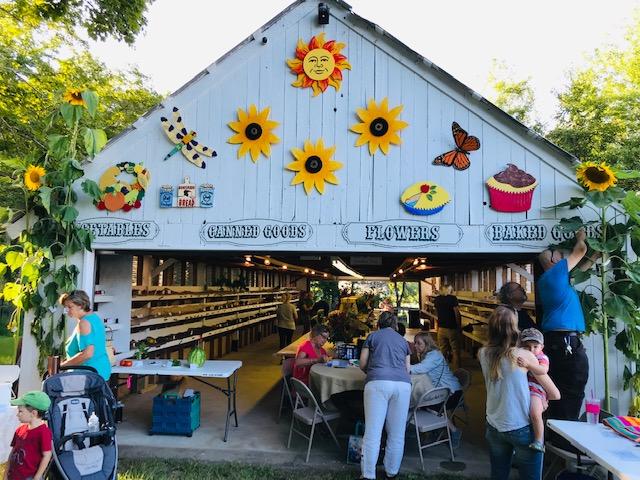 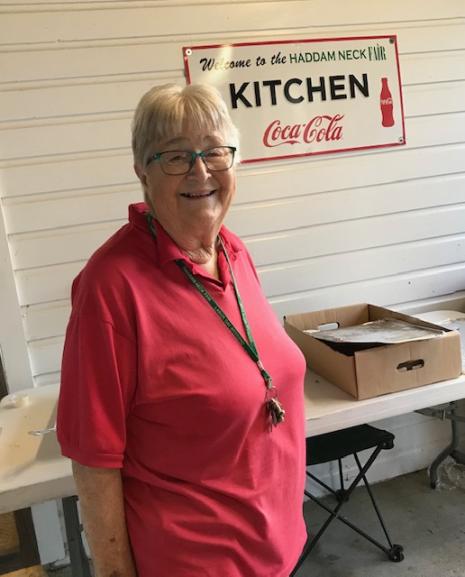 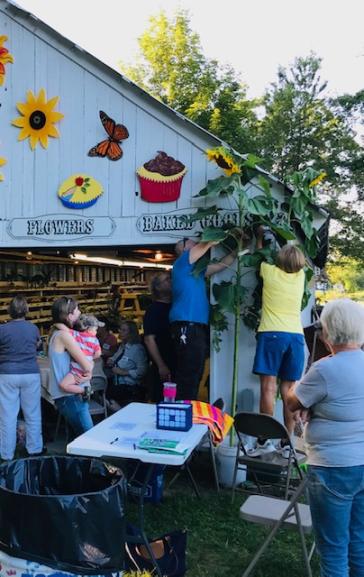 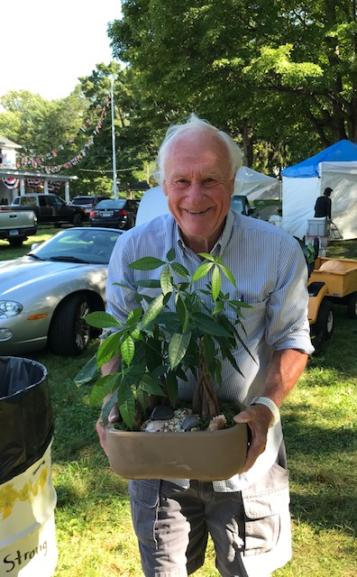 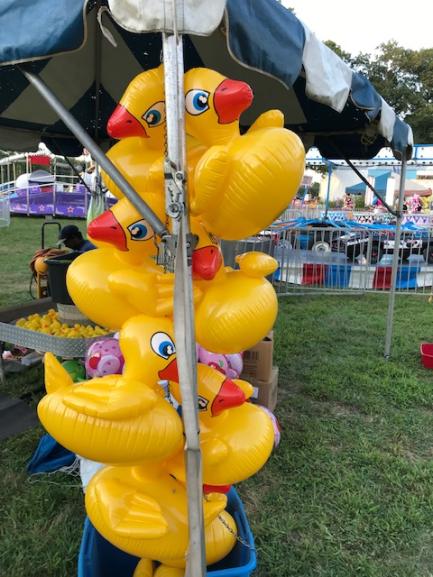 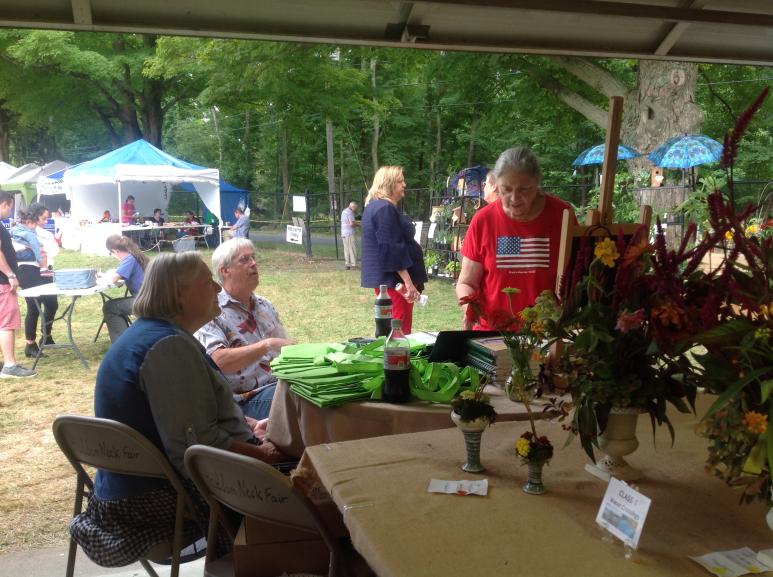 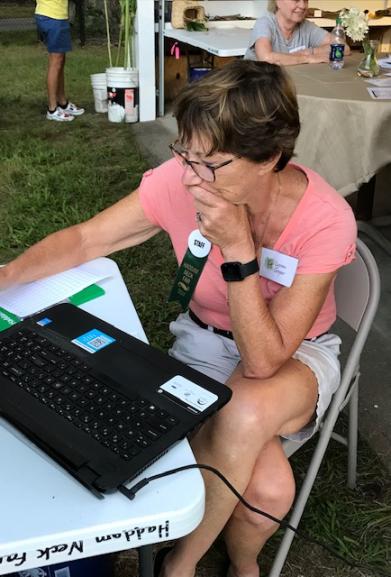 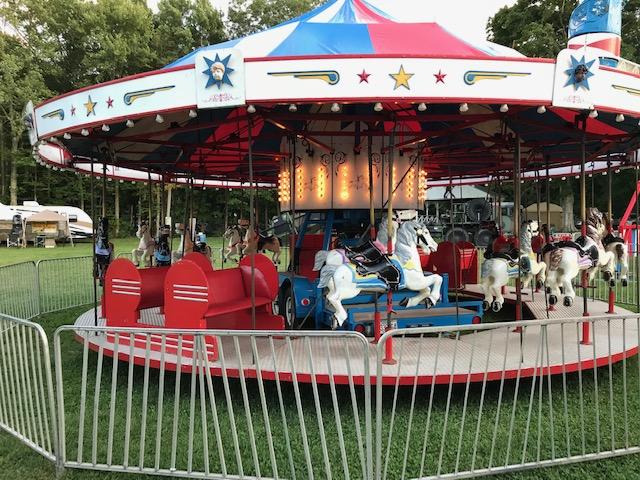 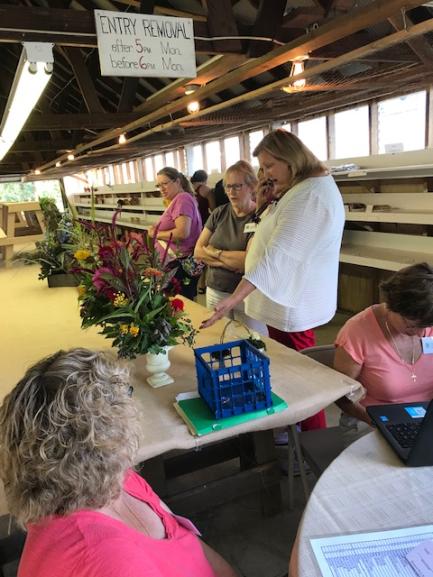 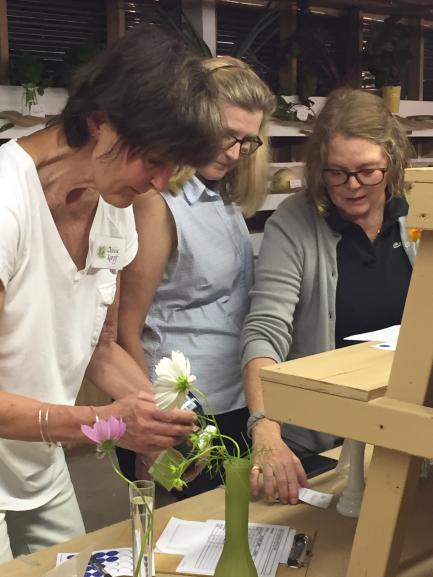 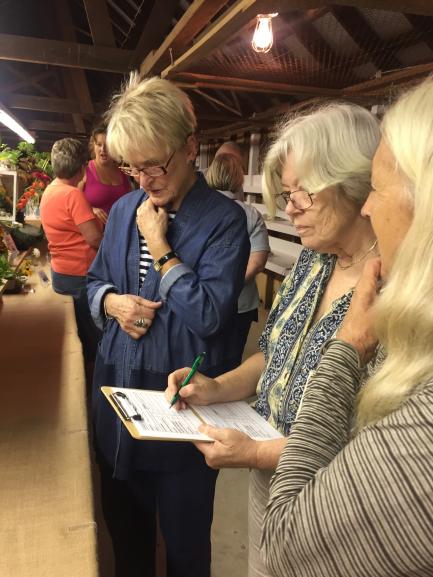 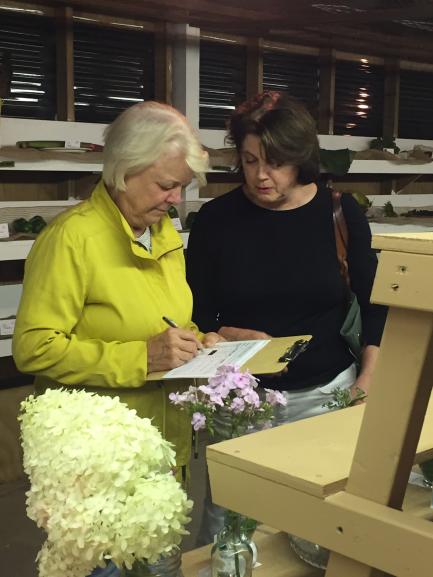 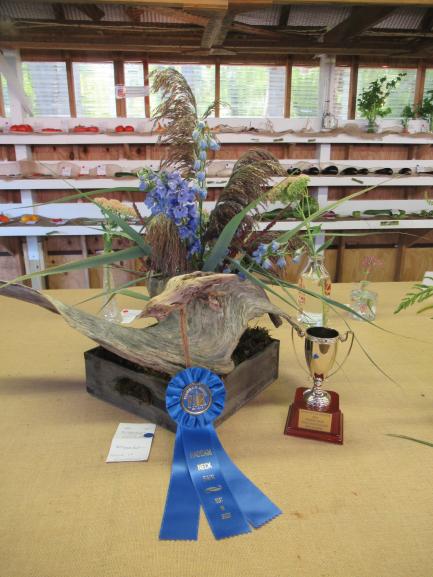 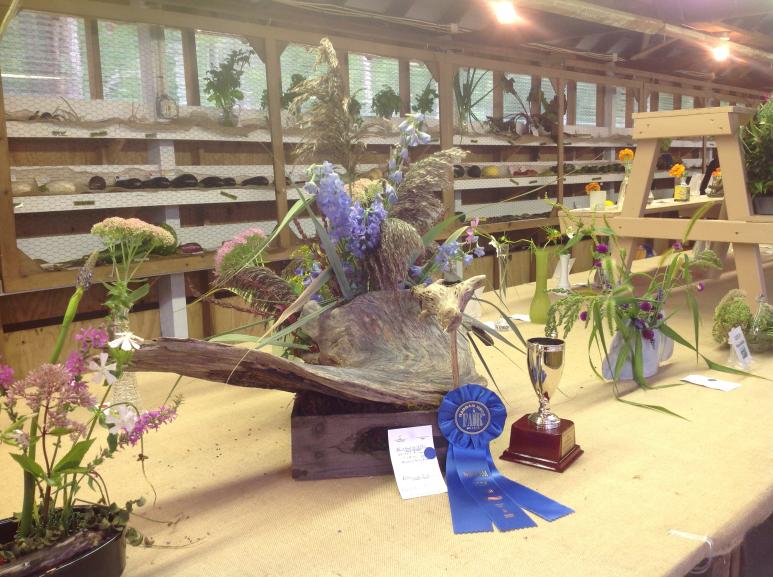 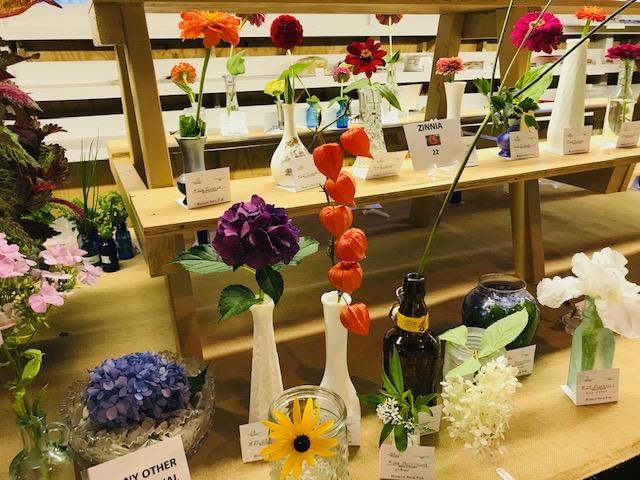 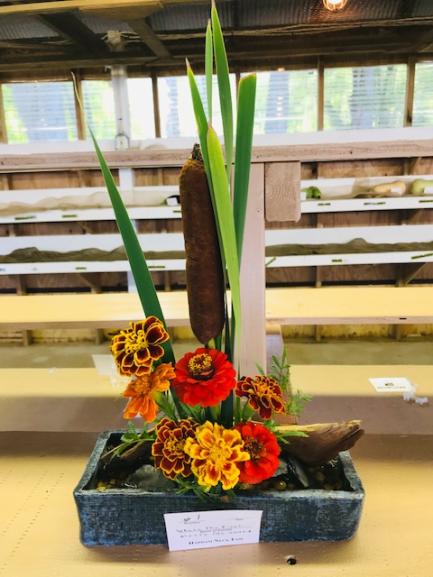 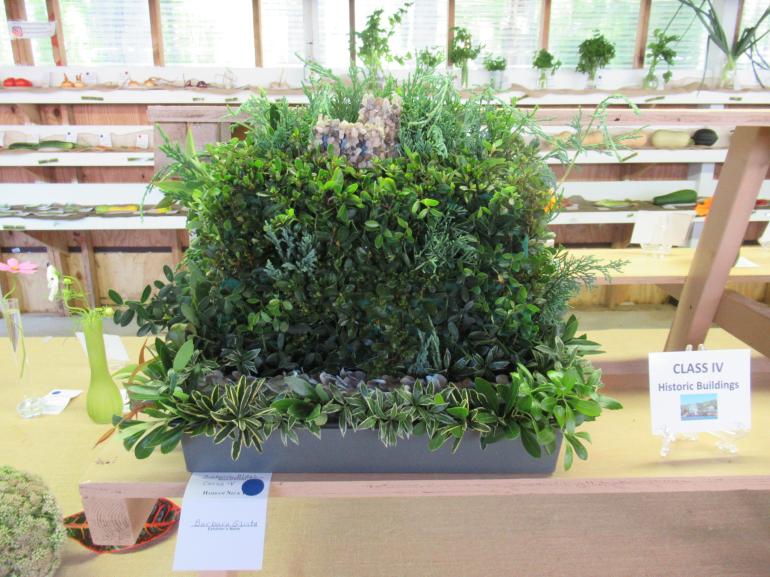 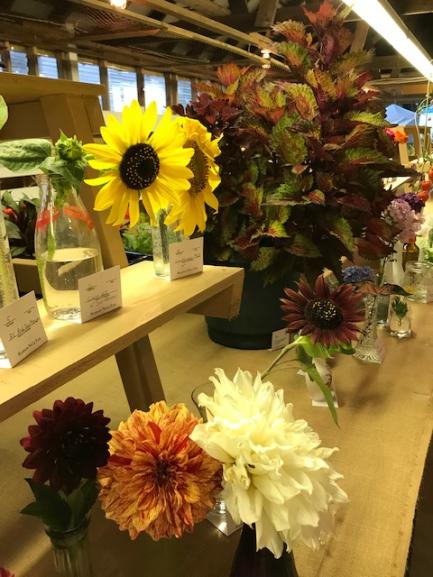 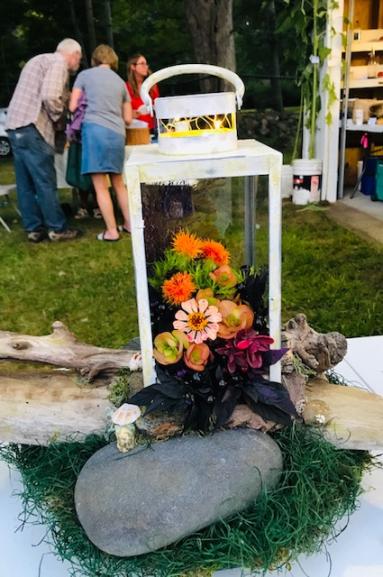 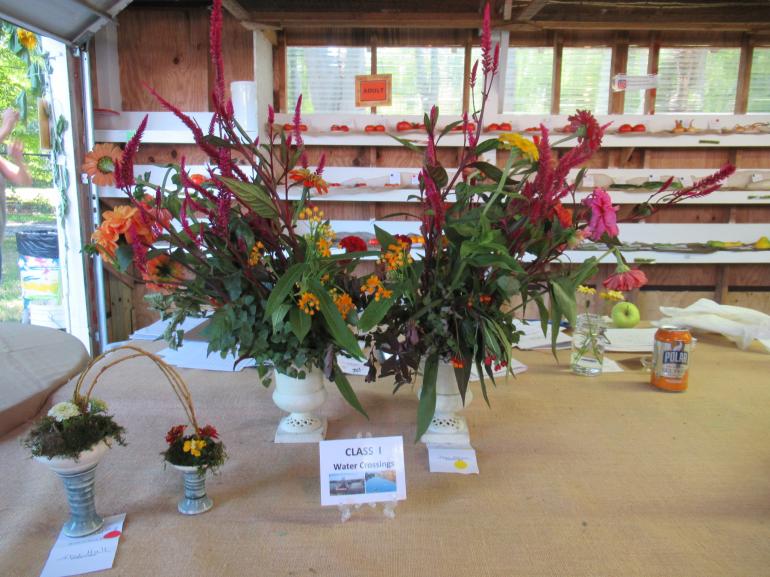 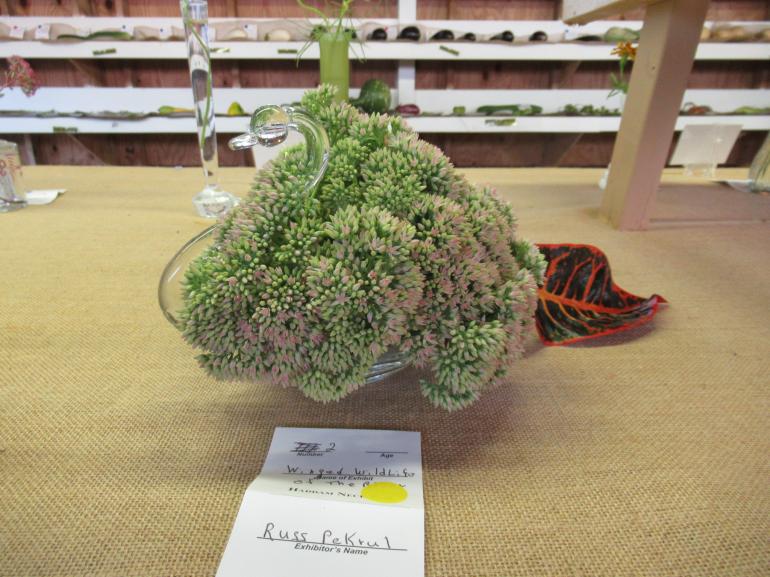 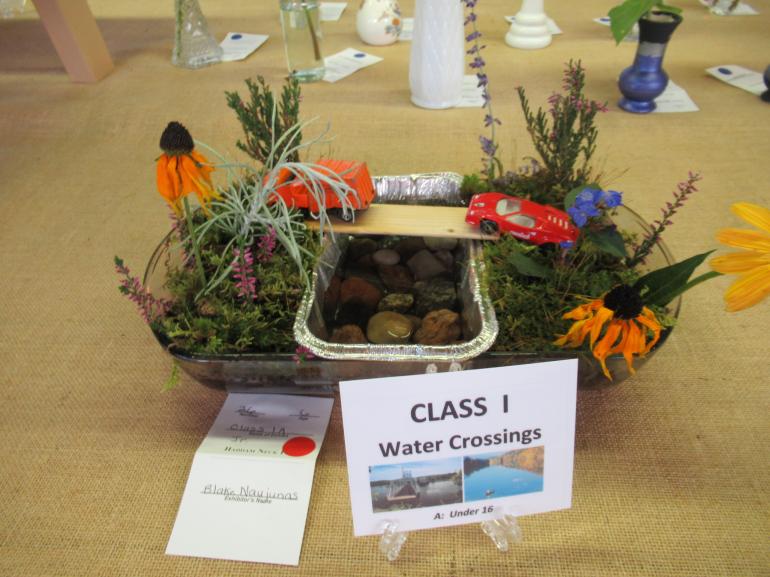 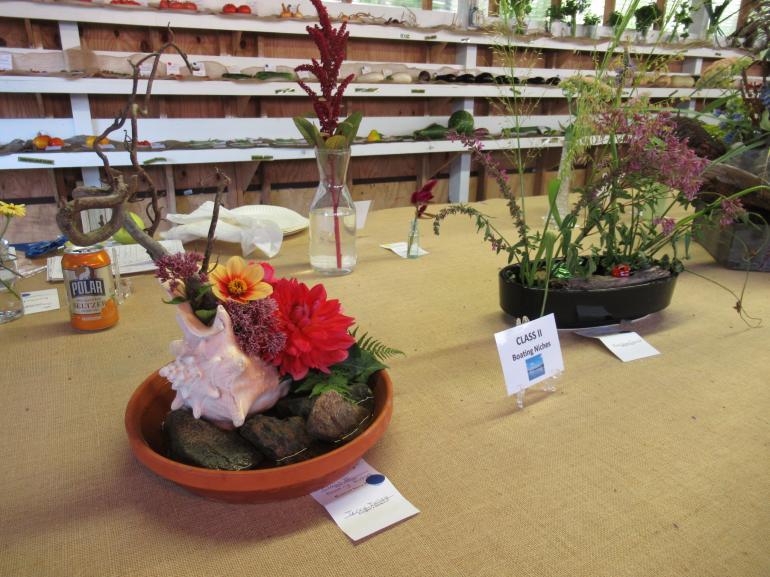 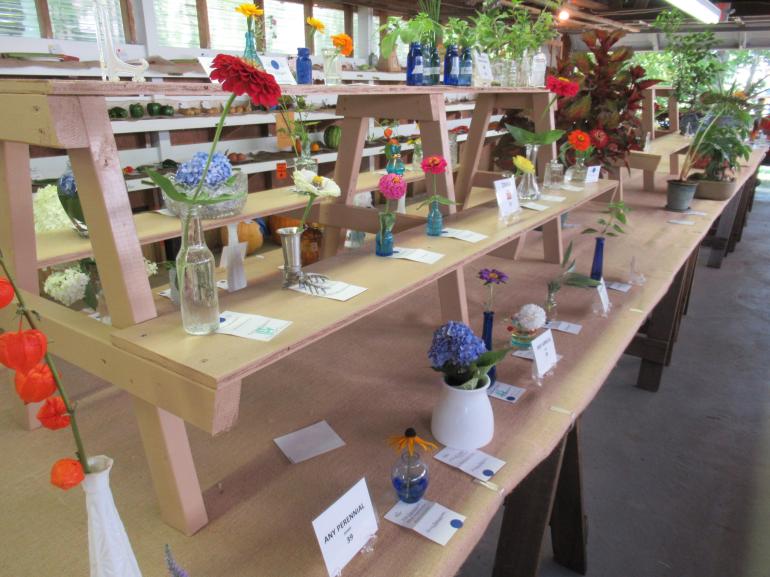 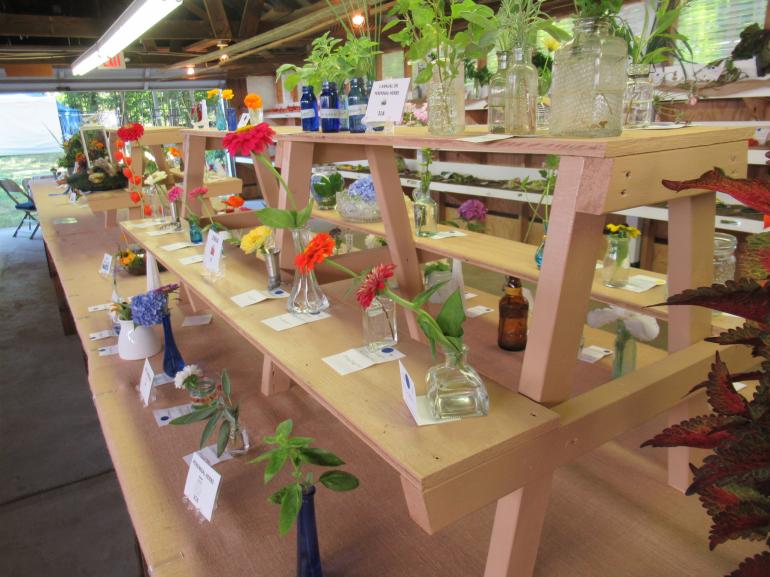 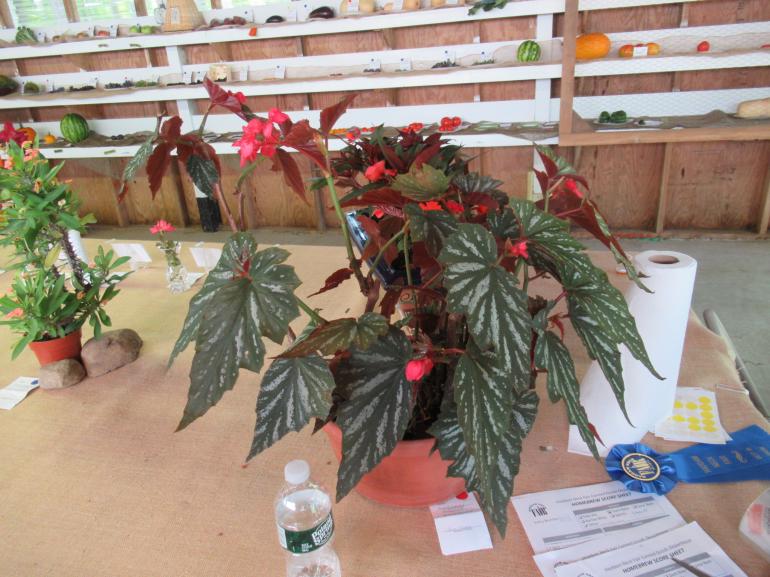 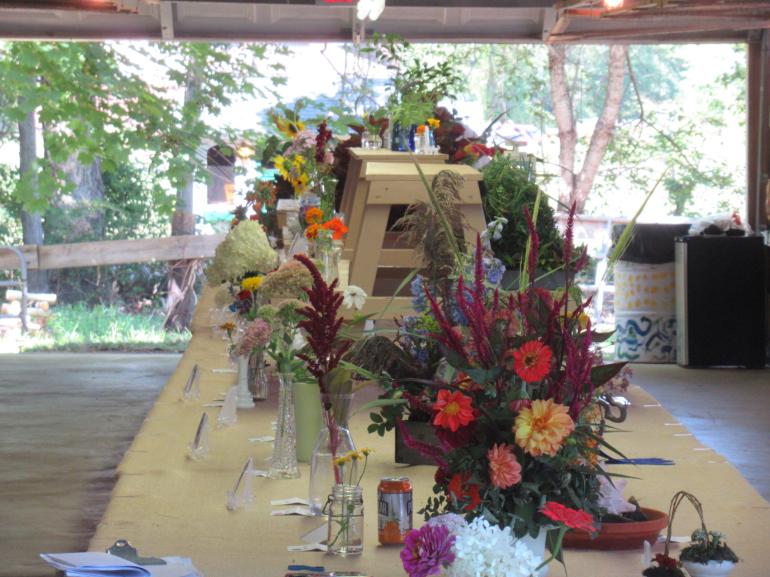 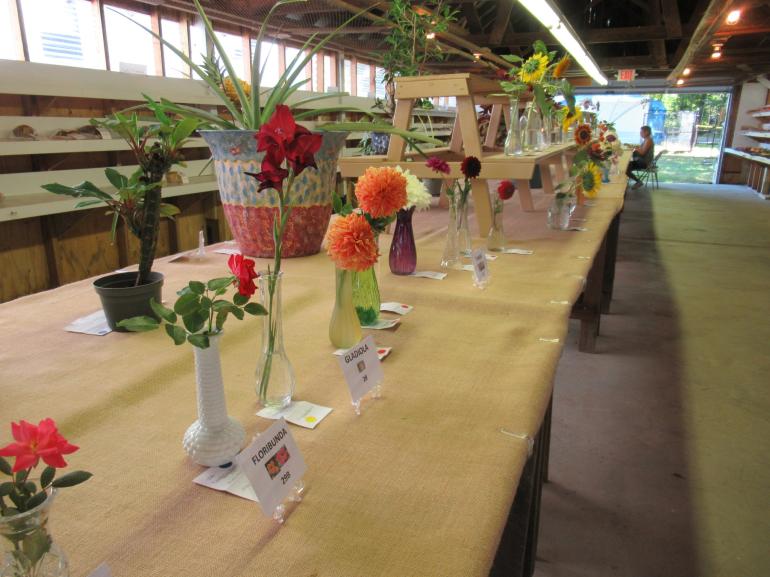 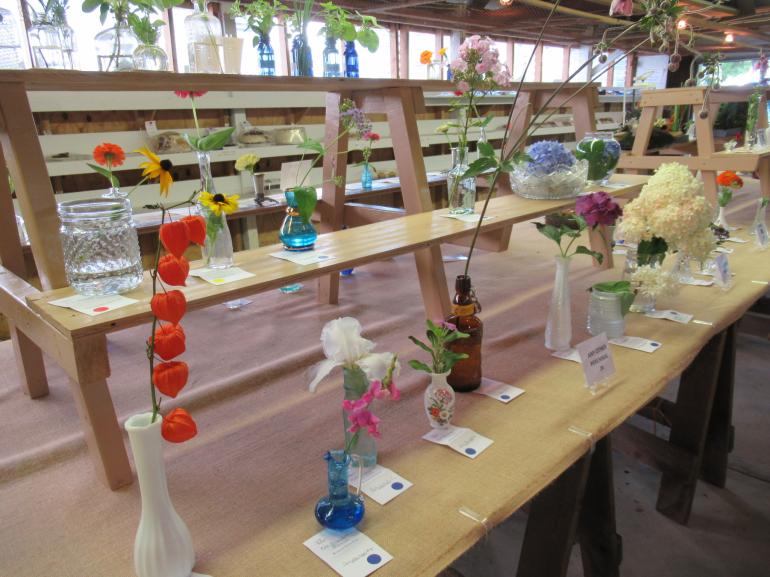 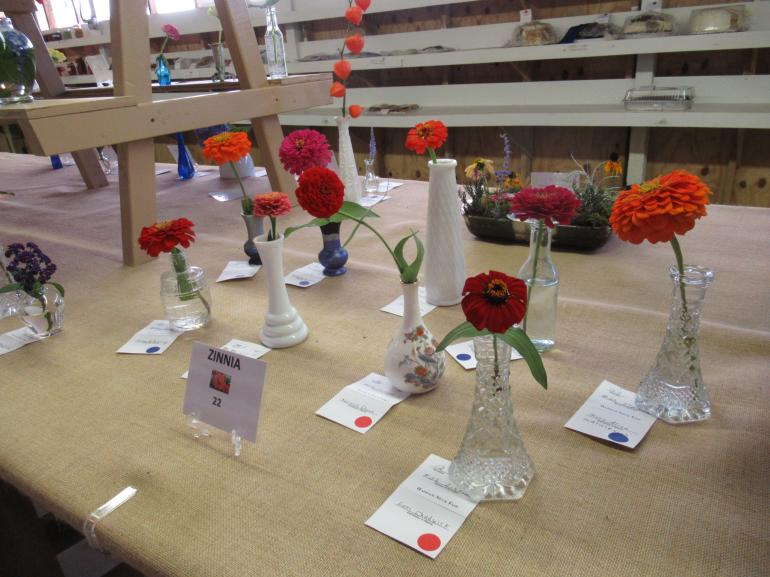 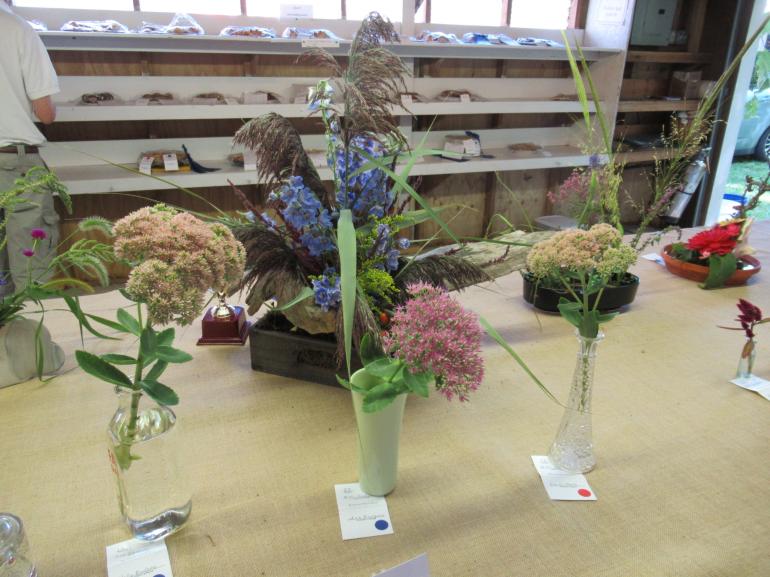 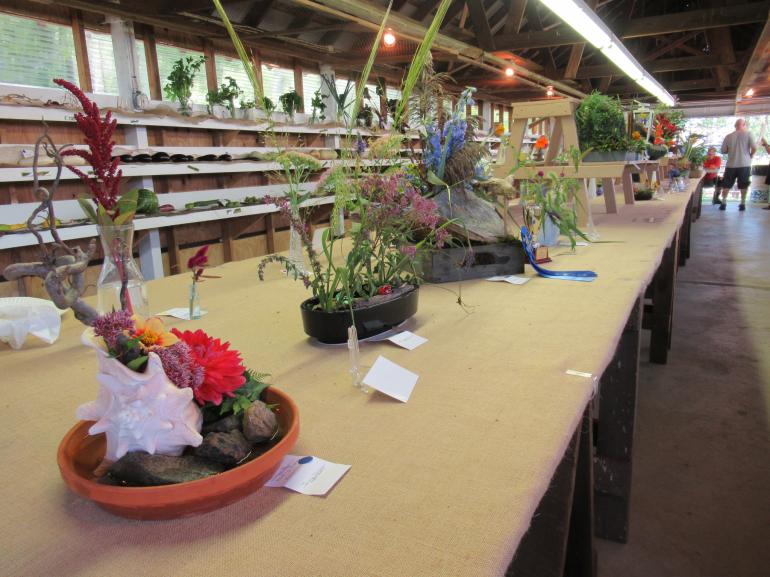 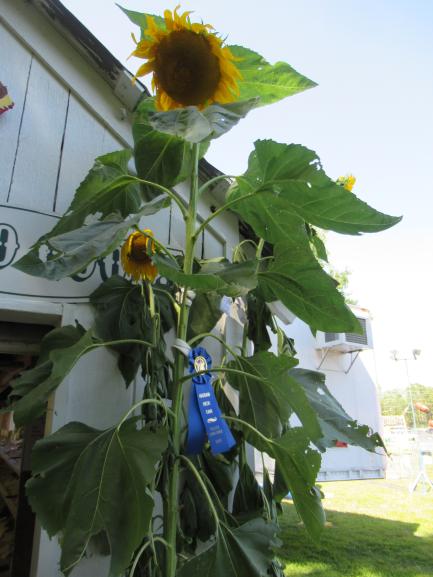 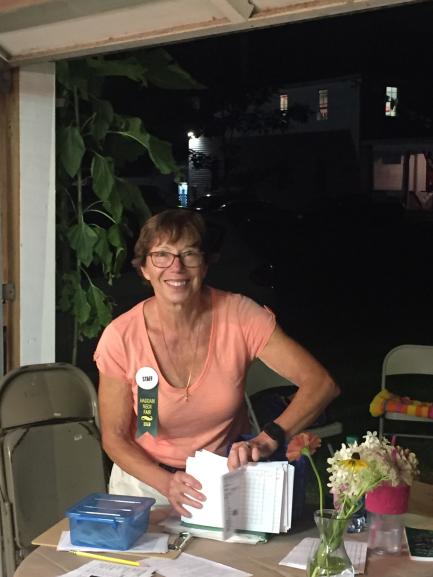